SUB MARINE STARS
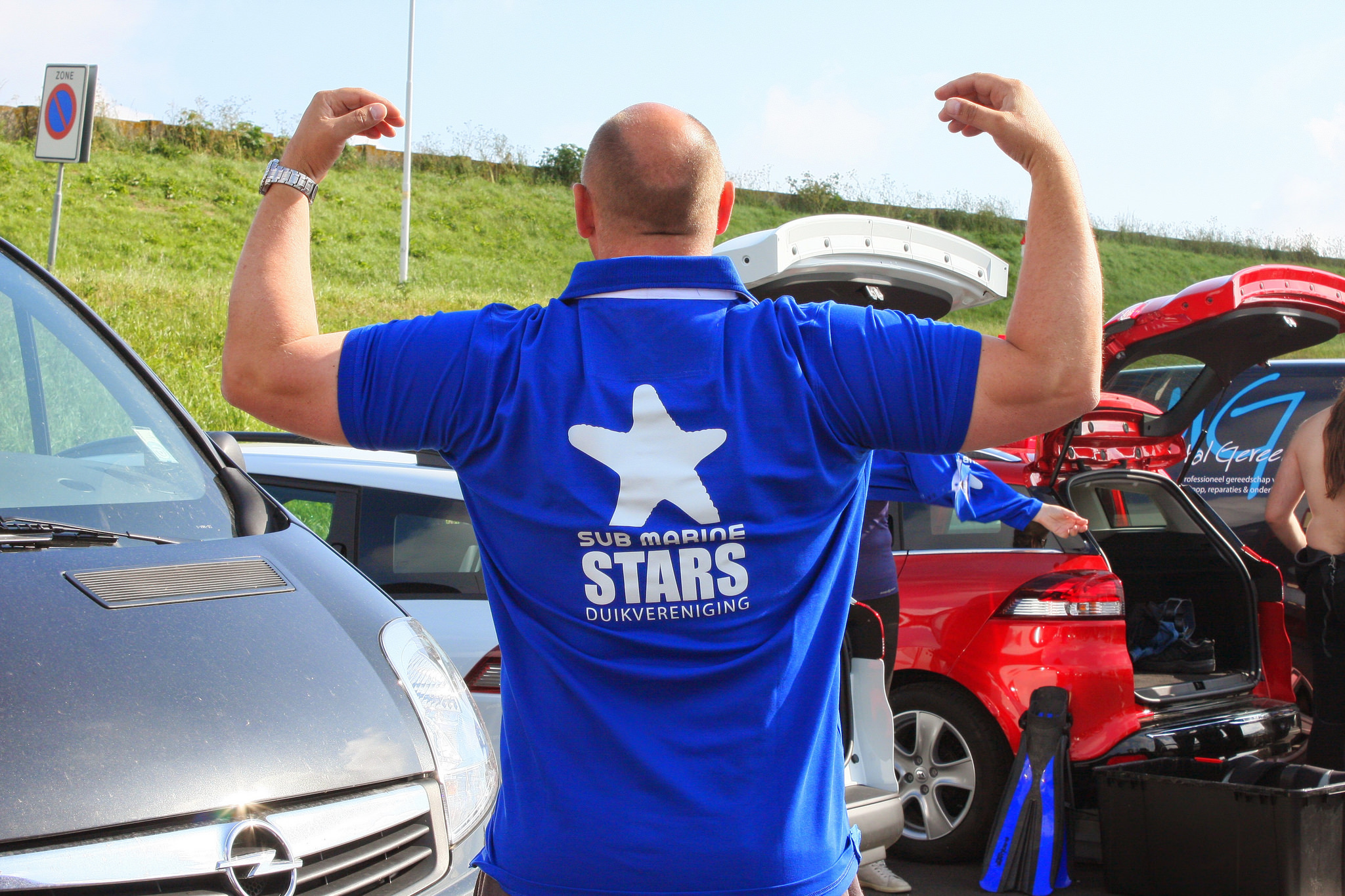 ALV 8 december 2021
8/12/2021
Sub Marine Stars
1
Agenda ALV
Welkom en Opening
Mededelingen
Ingekomen stukken
Vaststellen agenda
Verslag vorige ALV (d.d. 21-10-2020)
Jaarverslag
Verenigingsbeleid
Verkiezing bestuursleden
Rondvraag
Sluiting
8/12/2021
Sub Marine Stars
2
Jaarverslag
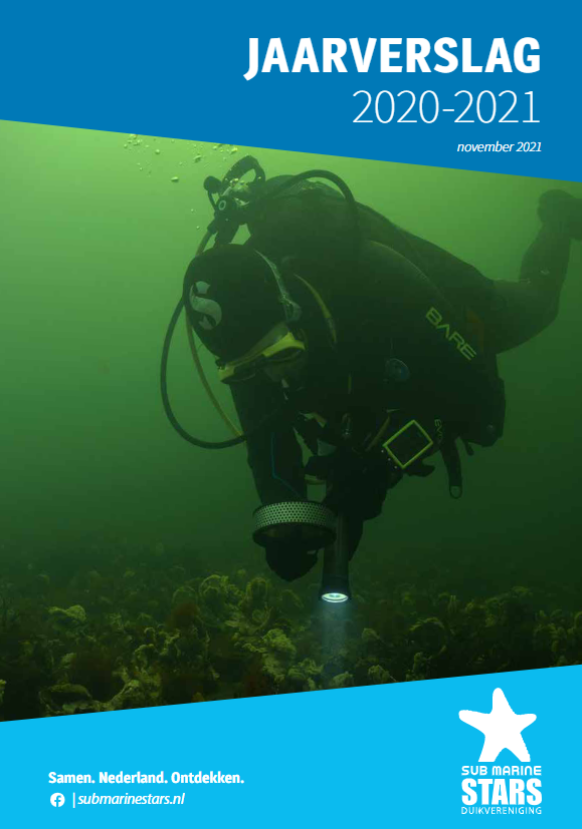 Terugblik algemeen (Saar)
Financiële verantwoording (Hans)
Begroting (Hans)
Verslag Kascontrole (Jeannette/Christina)
Ontslag & verkiezing kascontrole 2021-22 (Saar) 
Vooruitblik algemeen (Saar)
Vooruitblik programma & opleidingen (Bart)
8/12/2021
Sub Marine Stars
3
Onze algehele doelstelling
Sub Marine Stars is een duikvereniging die is opgericht in 1978 en is gevestigd in Leidschendam. 

Onze doelstelling luidt: 
Het opleiden en beoefenen van de onderwatersport voor leden, volgens de richtlijnen van de Nederlandse Onderwatersport Bond (NOB).
17/10/2018
Sub Marine Stars
4
Vanuit de SMS speerpunten
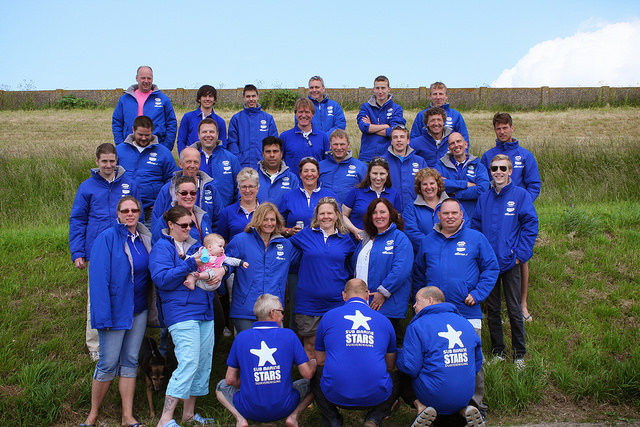 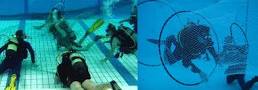 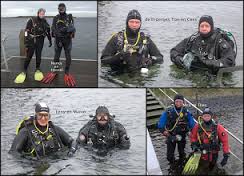 TOEGANKELIJKHEID DUIKSPORT
VERENIGING
VEILIG DUIKEN
17/10/2018
Sub Marine Stars
5
Bereiken we de doelstelling door:
VERENIGING
VEILIG DUIKEN
TOEGANKELIJKHEID DUIKSPORT
Het faciliteren van het NOB lidmaatschap
Het opleiden van leden conform de NOB normen
Het opleiden en op niveau houden van NOB gecertificeerde instructeurs
Het organiseren van reanimatie cursussen
Het organiseren van zwembadavonden
Duiken onder toezicht en met AED, zuurstofkoffer en EHBO
Het besturen van een vereniging
Het faciliteren van verenigingsvoorzieningen (bar, zwembad)
 Het onderhouden van communicatie met en voor de leden
 Het uitdragen van de vereniging door middel van een website
 Het organiseren van verenigingsevenementen
Het organiseren van verenigingsduiken in buiten water
 Het opleiden van beginnende en gevorderde duikers
 Het faciliteren van duikmateriaal voor beginnende duikers
17/10/2018
Sub Marine Stars
6
Jaarverslag
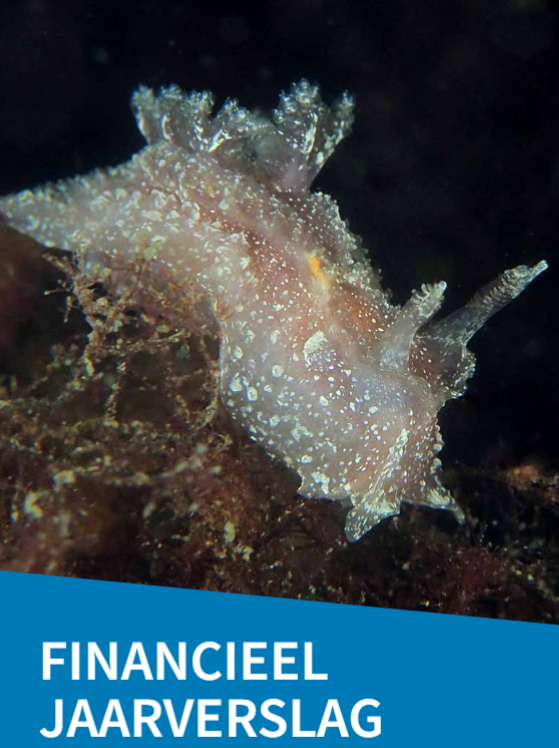 Terugblik algemeen (Saar)
Financiële verantwoording (Hans)
Begroting (Hans)
Verslag Kascontrole (Jeannette/Christina)
Ontslag & verkiezing kascontrole 2021-22 (Saar) 
Vooruitblik algemeen (Saar)
Vooruitblik programma & opleidingen (Bart)
8/12/2021
Sub Marine Stars
7
Jaarverslag
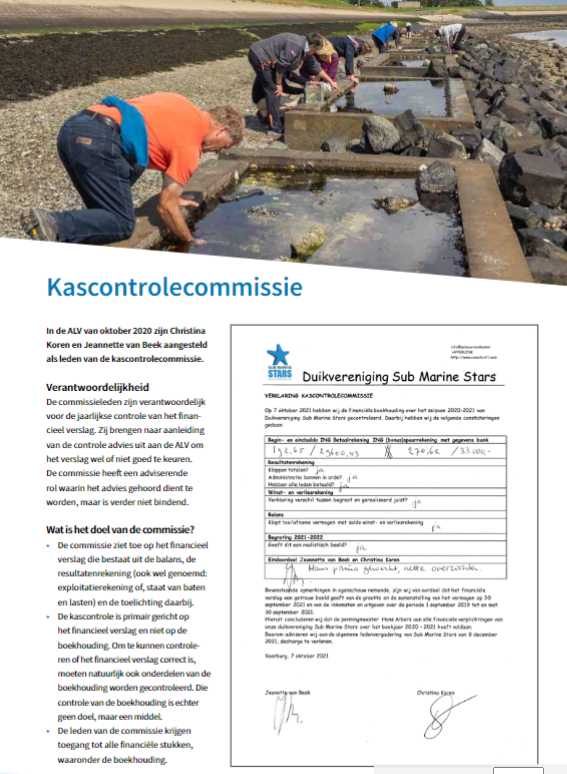 Terugblik algemeen (Saar)
Financiële verantwoording (Hans)
Begroting (Hans)
Verslag Kascontrole (Jeannette/Christina)
Ontslag & verkiezing kascontrole 2021-22 (Saar) 
Vooruitblik algemeen (Saar)
Vooruitblik programma & opleidingen (Bart)
8/12/2021
Sub Marine Stars
8
Jaarverslag
Terugblik algemeen (Saar)
Financiële verantwoording (Hans)
Begroting (Hans)
Verslag Kascontrole (Jeannette/Christina)
Ontslag & verkiezing kascontrole 2021-22 (Saar) 
Vooruitblik algemeen (Saar)
Vooruitblik programma & opleidingen (Bart)
8/12/2021
Sub Marine Stars
9
*Kascontrole
Met dank aan Christina en Jeannette voor het verzorgen van de Kascontrole over het financiële jaar 20/21 zoeken we voor het huidige jaar wederom twee vrijwilligers voor de Kascontrole.

Wie meldt zich aan voor de Kascontrole?
Typ je Naam in de chat.
8/12/2021
Sub Marine Stars
10
*Decharge bestuur
Verleen je decharge van het bestuur over het gevoerde beleid in het verenigingsjaar 20/21?

Antwoord opties
JA (GROEN)
NEE (ROOD)
8/12/2021
Sub Marine Stars
11
Jaarverslag
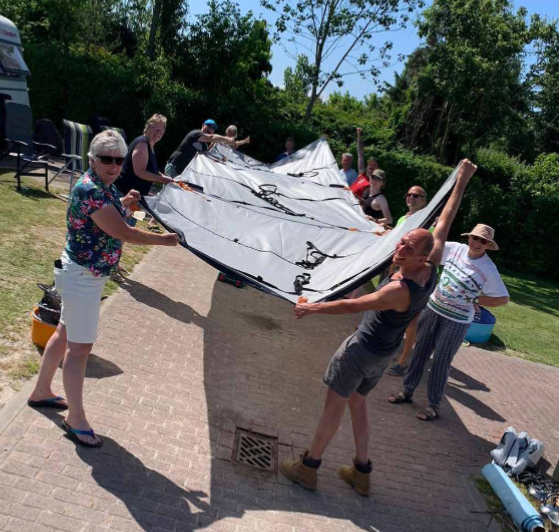 Terugblik algemeen (Saar)
Financiële verantwoording (Hans)
Begroting (Hans)
Verslag Kascontrole (Jeannette/Christina)
Ontslag & verkiezing kascontrole 2021-22 (Saar) 
Vooruitblik algemeen (Saar)
Vooruitblik programma & opleidingen (Bart)
8/12/2021
Sub Marine Stars
12
Jaarverslag
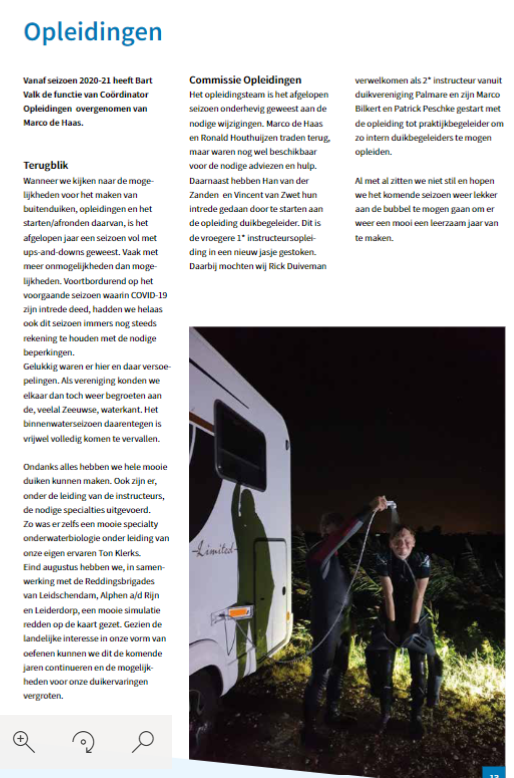 Terugblik algemeen (Saar)
Financiële verantwoording (Hans)
Begroting (Hans)
Verslag Kascontrole (Jeannette/Christina)
Ontslag & verkiezing kascontrole 2021-22 (Saar) 
Vooruitblik algemeen (Saar)
Vooruitblik programma & opleidingen (Bart)
8/12/2021
Sub Marine Stars
13
Agenda ALV
Welkom en Opening
Mededelingen
Ingekomen stukken
Vaststellen agenda
Verslag vorige ALV (d.d. 21-10-2020)
Jaarverslag 
Verenigingsbeleid - WBTR
Verkiezing bestuursleden
Rondvraag
Sluiting
8/12/2021
Sub Marine Stars
14
*WBTR (1)
Ga je akkoord met het instellen van een continuïteitscommissie in het kader van de WBTR

Antwoord opties
JA (GROEN)
NEE (ROOD)
8/12/2021
Sub Marine Stars
15
*WBTR (2)
Ga je akkoord met het opnieuw formuleren van de statuten t.g.v. de WBTR en verjaring?  

Antwoord opties
JA (GROEN)
NEE (ROOD)
8/12/2021
Sub Marine Stars
16
*Vaststellen opleidingskosten
Vaststellen van opleidingskosten 
Opleiding 1*: 120 EUR (was 95 EUR) 
Opleiding 2*: 65 EUR (45 EUR) 
Opleiding 3*: 70 EUR (45 EUR

Ga je akkoord met de nieuwe opleidingskosten?  

Antwoord opties
JA (GROEN)
NEE (ROOD)
8/12/2021
Sub Marine Stars
17
*Soep …
Traditie getrouw verzorgen leden Soep op de eerste drie buitenduiken van het seizoen. Welke drie leden mogen we hier voor noteren?*

Typ je Naam in de chat. 




*Kosten die je maakt (soep & stokbrood oid) zijn te declareren
8/12/2021
Sub Marine Stars
18
Agenda ALV
Welkom en Opening
Mededelingen
Ingekomen stukken
Vaststellen agenda
Verslag vorige ALV (d.d. 21-10-2020)
Jaarverslag 
Verenigingsbeleid - WBTR
Verkiezing bestuursleden
Rondvraag
Sluiting
8/12/2021
Sub Marine Stars
19
*Benoeming bestuursleden
Ga je akkoord met het herbenoemen van Roy van Noort als bestuurslid? 

Antwoord opties
JA (GROEN)
NEE (ROOD)
8/12/2021
Sub Marine Stars
20
Agenda ALV
Welkom en Opening
Mededelingen
Ingekomen stukken
Vaststellen agenda
Verslag vorige ALV (d.d. 21-10-2020)
Jaarverslag 
Verenigingsbeleid - WBTR
Verkiezing bestuursleden
Rondvraag – wil je een vraag stellen – typ je naam in de chat!
Sluiting
8/12/2021
Sub Marine Stars
21
Agenda ALV
Welkom en Opening
Mededelingen
Ingekomen stukken
Vaststellen agenda
Verslag vorige ALV (d.d. 21-10-2020)
Jaarverslag 
Verenigingsbeleid - WBTR
Verkiezing bestuursleden
Rondvraag
Sluiting
8/12/2021
Sub Marine Stars
22